Illinois Department of Commerce & Economic Opportunity
www.illinois.gov/dceo
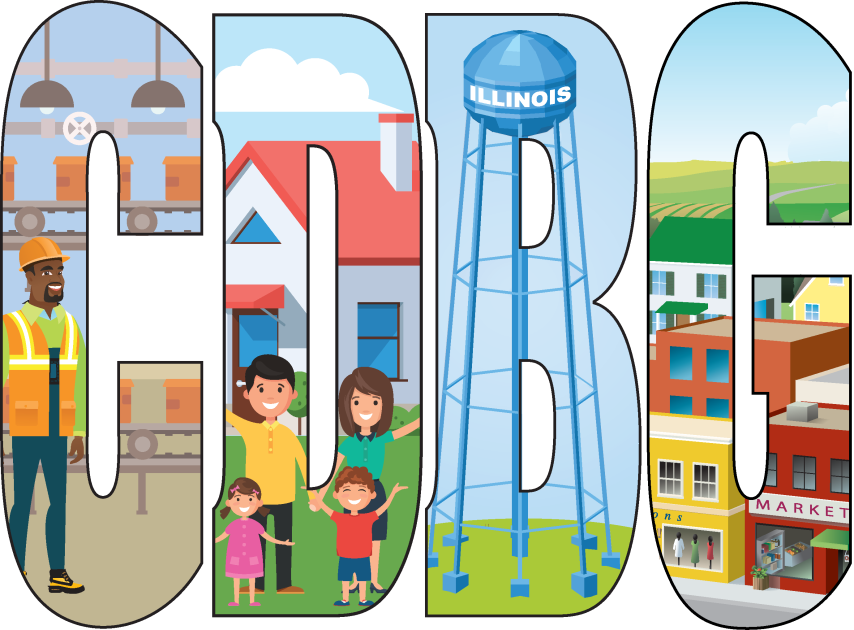 Disaster Response Program
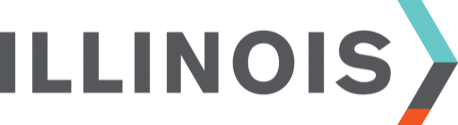 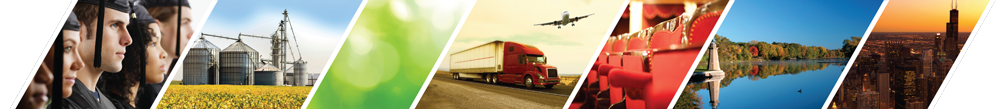 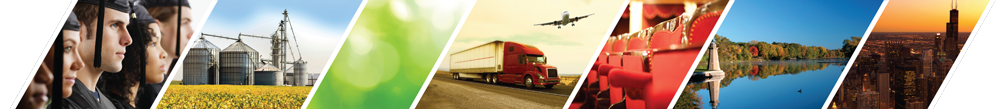 Illinois – Available Funding
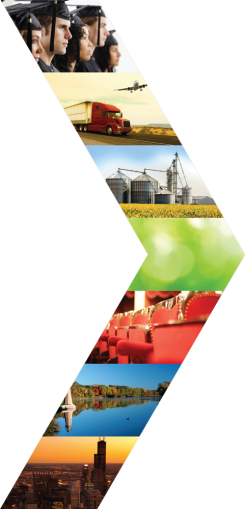 Approximately $2 million is budgeted from the annual CDBG allocation for Disaster Response (if needed)
A grant ceiling of $250,000 per unit of local government has been established.
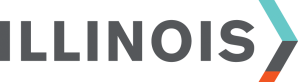 2
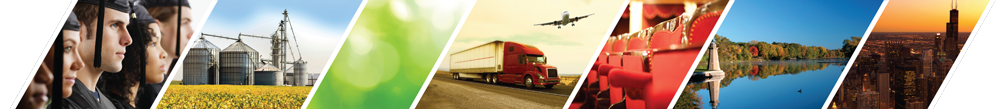 CDBG – Disaster Response
Qualifying a Disaster Response Project
All projects must meet 1 of 3 national objectives
Benefit low-to-moderate income persons
Aid in the prevention of slum and blight
Meet other community development needs that   pose a serious and immediate threat to the health and welfare of the community
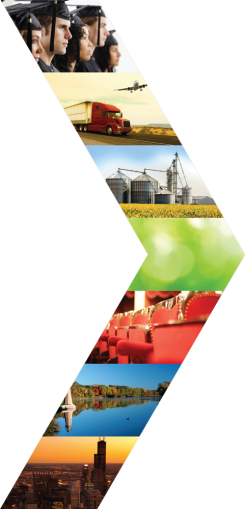 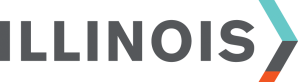 3
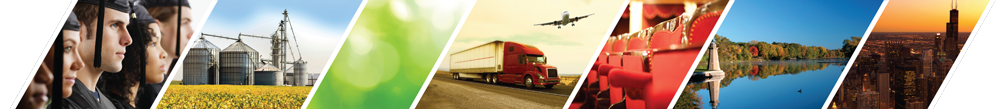 CDBG – Disaster Response
Assist communities with unexpected costs after a Governor-declared disaster
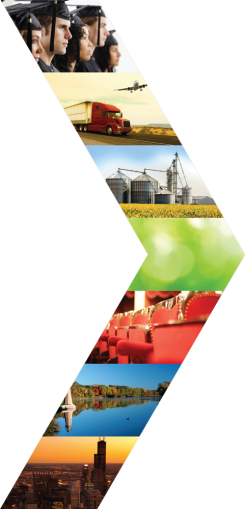 Apply within 6 months of declaration
Complete within 12 months
Simplified environmental process
Demonstrate need
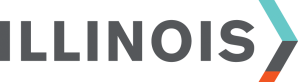 4
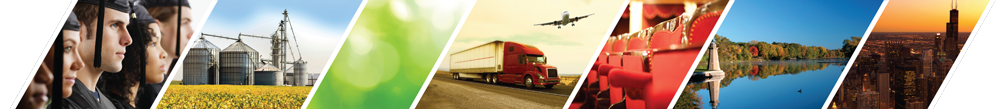 CDBG – Disaster Response
Assist communities with unexpected costs after a Governor-declared disaster
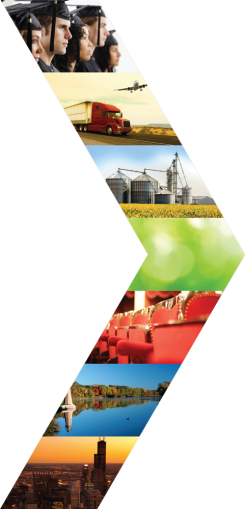 Cleanup and debris removal
Repair and restoration of public infrastructure
Activity Delivery maximum of $5,000
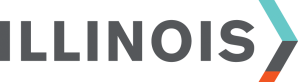 5
www.illinois.gov/dceo
Thank You
Office of Community Development 
500 East Monroe 
Springfield, IL 62701 
Phone # 217-785-6174
Email: ceo.ocd@illinois.gov
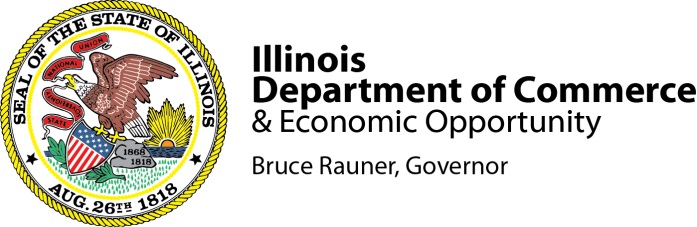